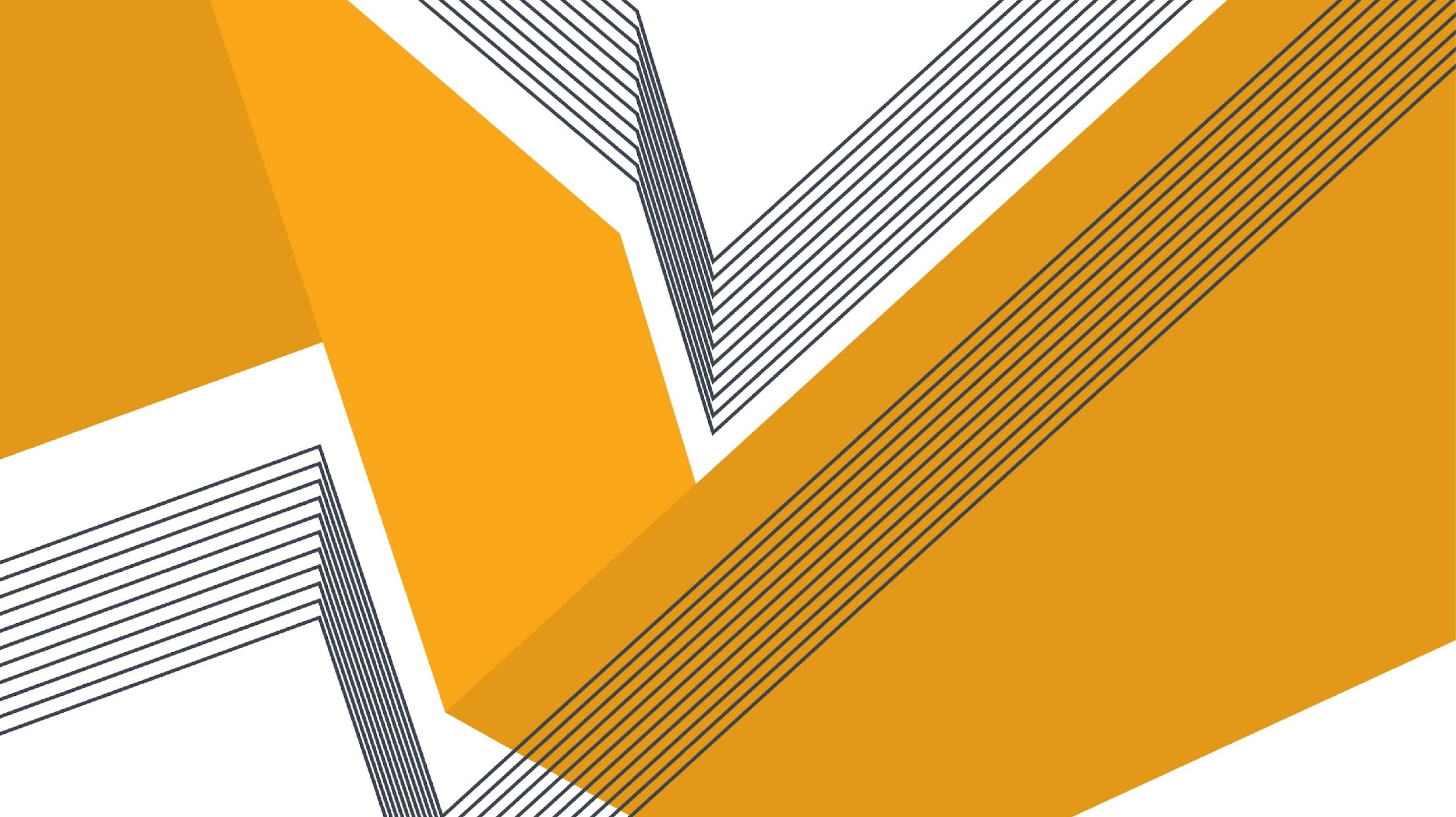 Careers
Overview
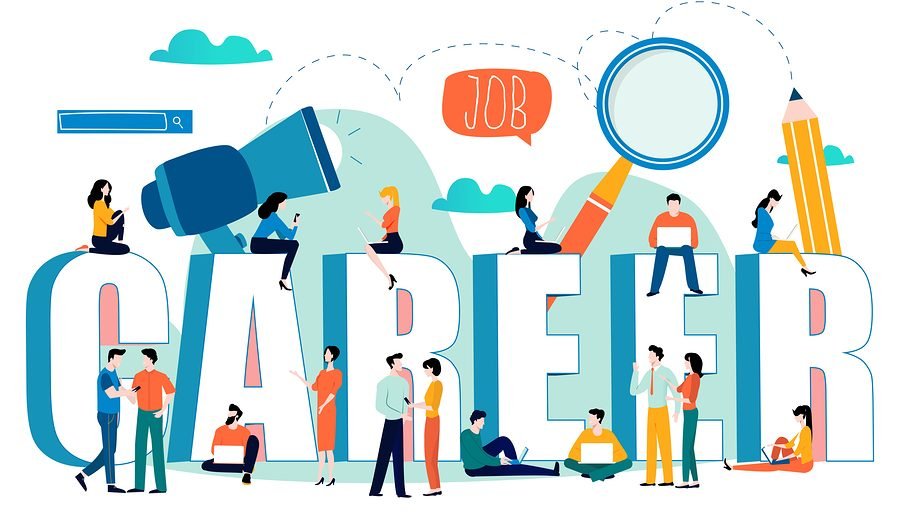 What we will be covering in class today: 
 Financial Planning
 Budgeting
 Sources of Income
 Exit Ticket
 Budgeting Presentation
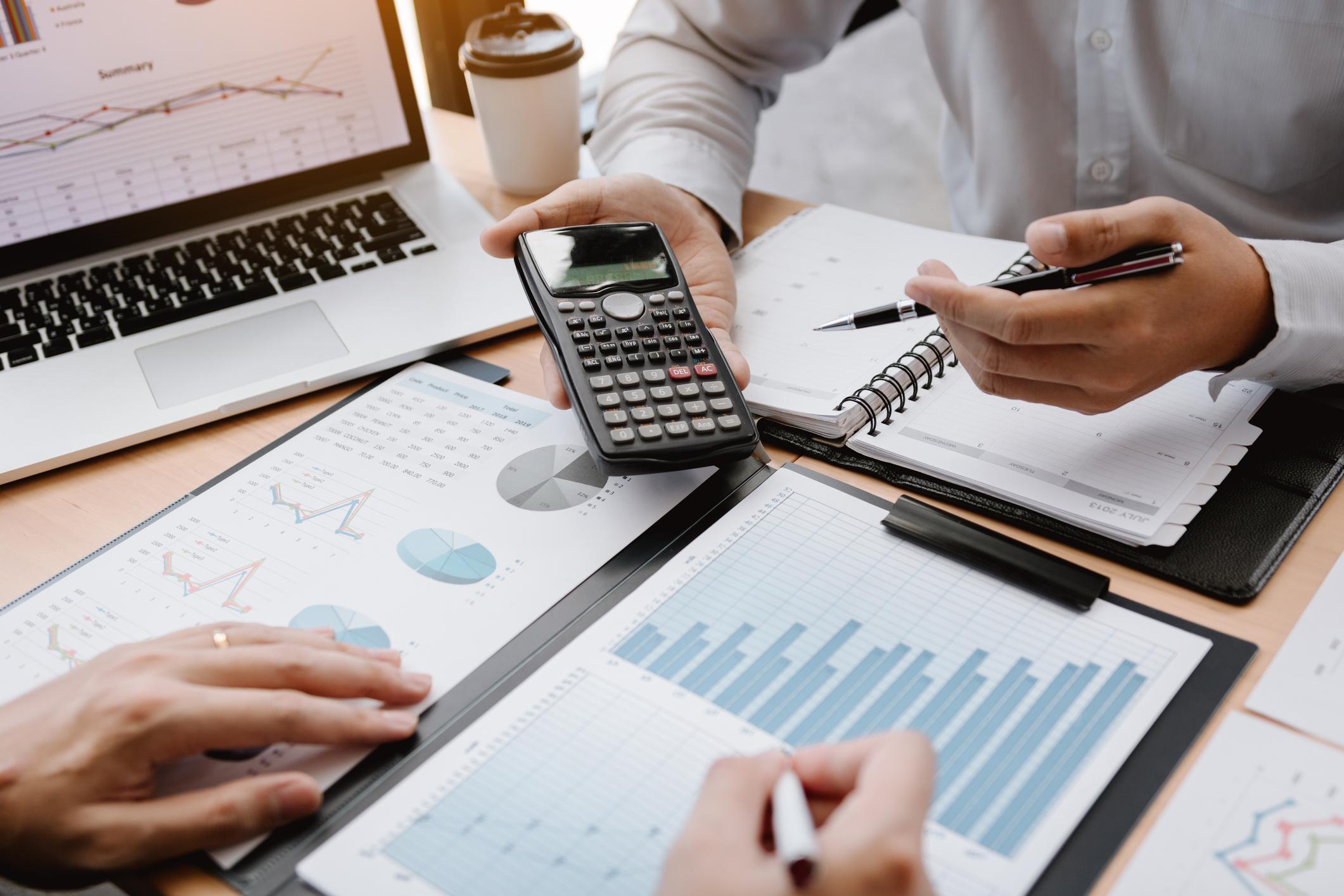 Financial Planning
A financial plan acts as a guide as you go through life's journey to help you meet your life goals.
Essentially, it helps you be in control of your income, expenses and investments so that you can manage your money and achieve your goals.
Where do you even begin? Start by thinking about the kind of life you want to live
For example, maybe you want to travel once a year, but in order to do that, you have to come up with a financial plan. As a part of your plan, you decide to put away $50 from each paycheck. That way you’ll have $1200 saved by the end of the year that you can use towards your trip. This is called financial planning.
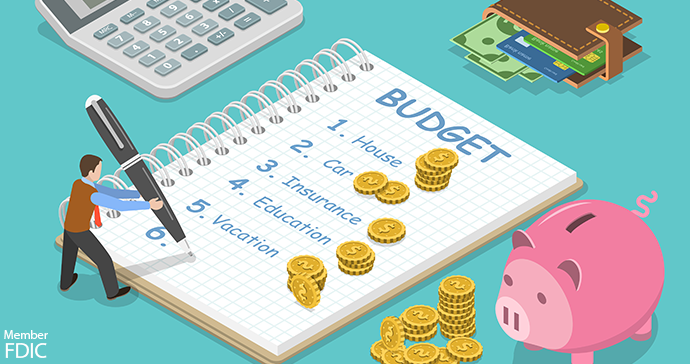 Budgeting
Set up a budget to help you with your financial plan/life goals
In other words, how much money you will allow yourself to spend as well as save
Let's continue with the example from the last slide: you want to travel once a year. 
First, you create a budget by determining how much money you earn, and how much money you spend each month (i.e. car, home, food, etc.)
Then, with the money you have left, you’ll decide how much of it you want to put away into saving for your yearly trip. 
For example, let's say you decide to put away $50 from each paycheck into a savings account. 
By the end of the year, you will have $1200 saved that you can use towards your trip!
What is Income?
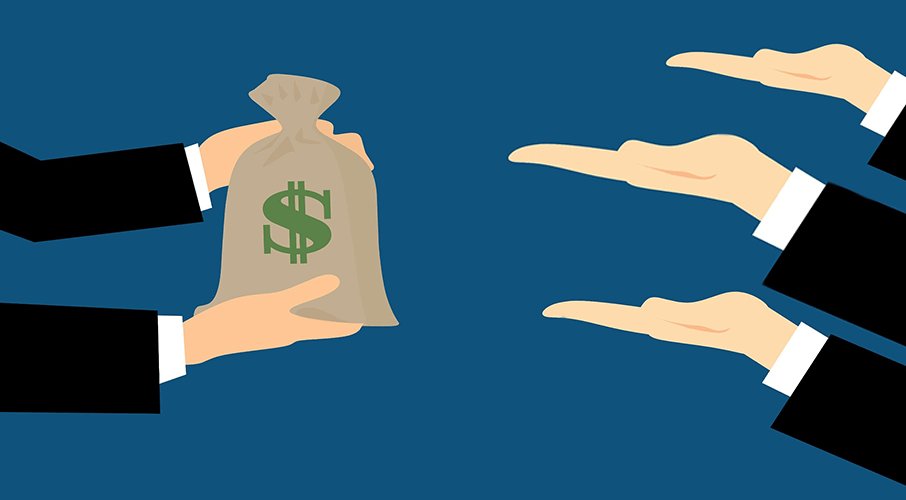 INCOME REFERS TO ALL WEALTH RECEIVED OVER A PERIOD OF TIME
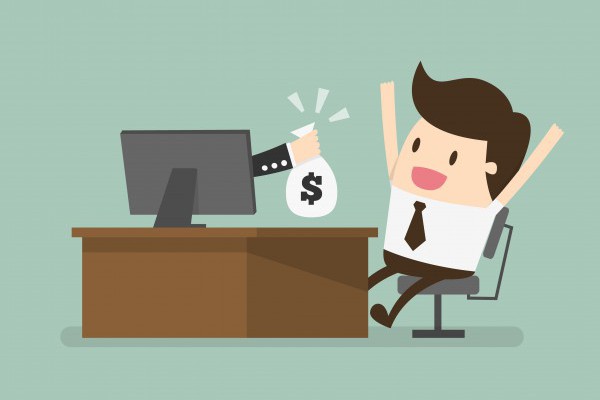 Income
Take a moment to search what the average income/salary is for your chosen career. 
 Based on our calculations from this week on living costs, have a class discussion on if you could afford to live.

 Remember: for one person to live comfortably in Canada, they must earn (on average):
 $4335/month, or 
 $52,020/year after taxes, or 
 $76,000/year before taxes
Sources of Income
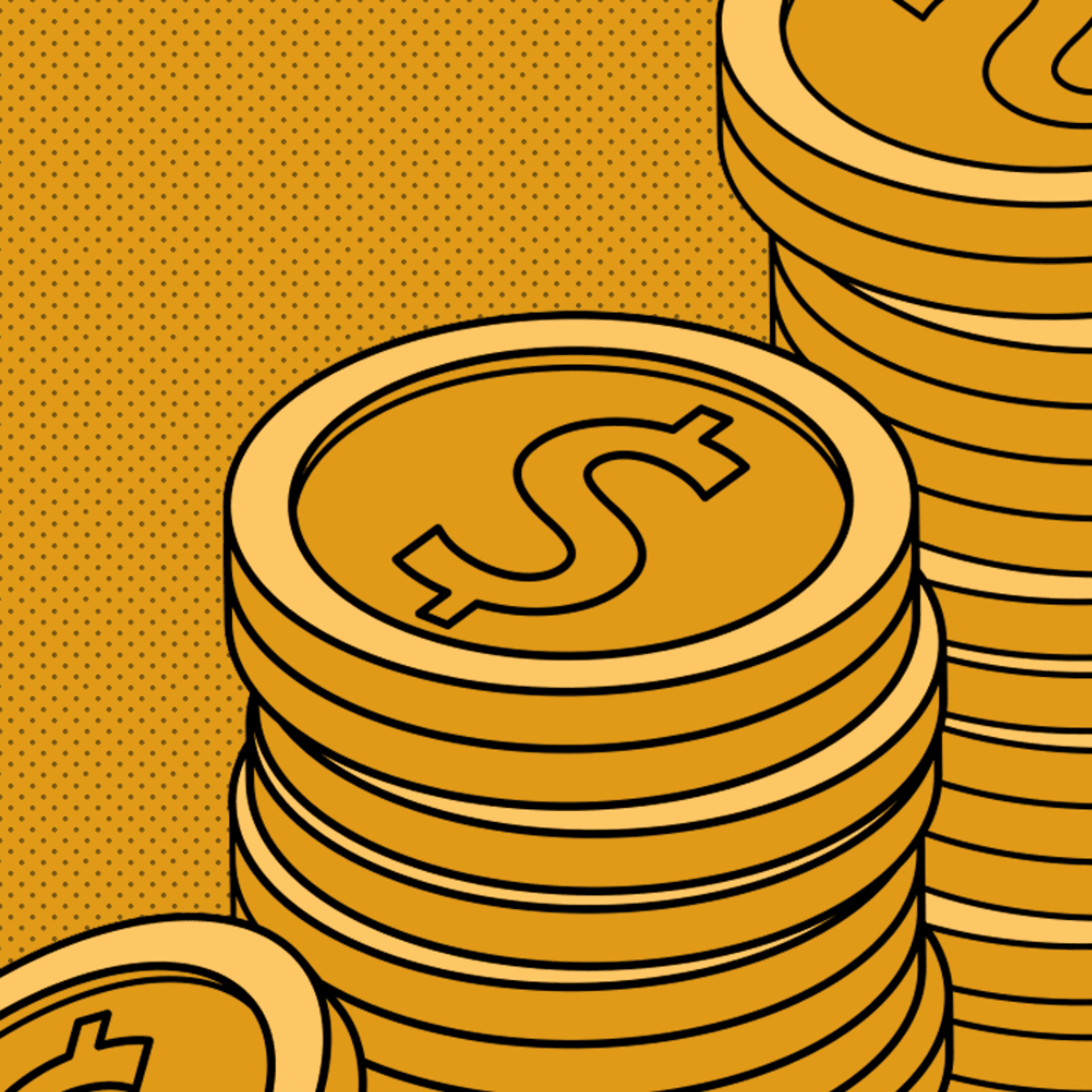 Common Sources
Wages and salaries – earned through employment
 Pensions – paid to those who are retired from work
 Child benefit – payment made to parents of children
 Jobseeker’s benefit – payment made to those who are unable to find employment
 Family income supplement – money given to top-up households that earn low income
 Interest on savings – a reward given to those who put their money in savings accounts in banks
 Dividends on shares – shareholders owning shares of stocks can earn money from their stocks
 Rental income – money received from renting out one’s investment properties
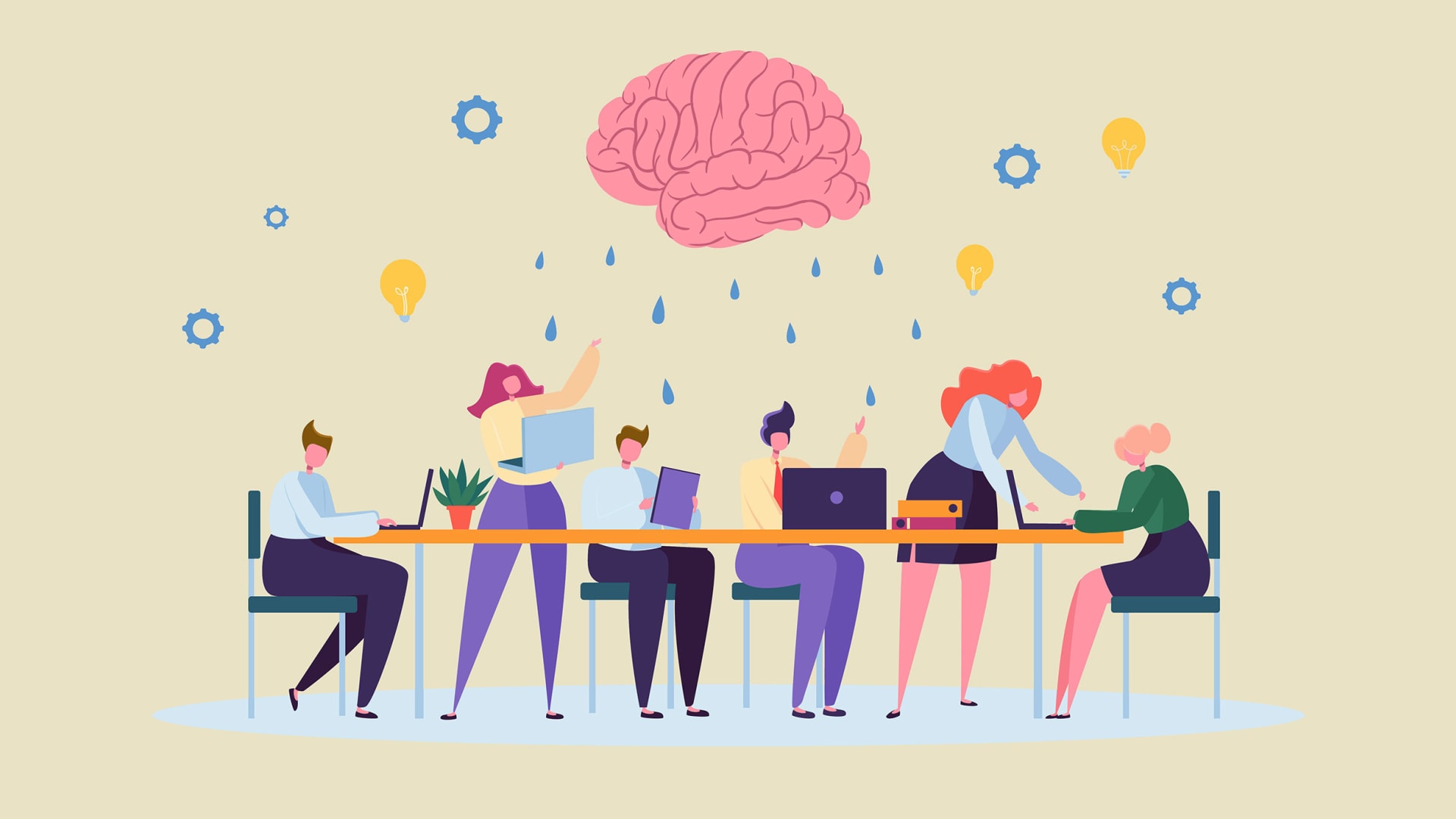 Can you think of other sources of income?
Exit Ticket
Today’s exit ticket will be to give suggestions on what people in a certain scenario should do to improve their specific financial situation (use the list on the previous slide for help). For example, one scenario might be: I am an unemployed circus performer with a family of 4 to support but I can’t find circus work – what would you suggest they do to improve their financial situation?